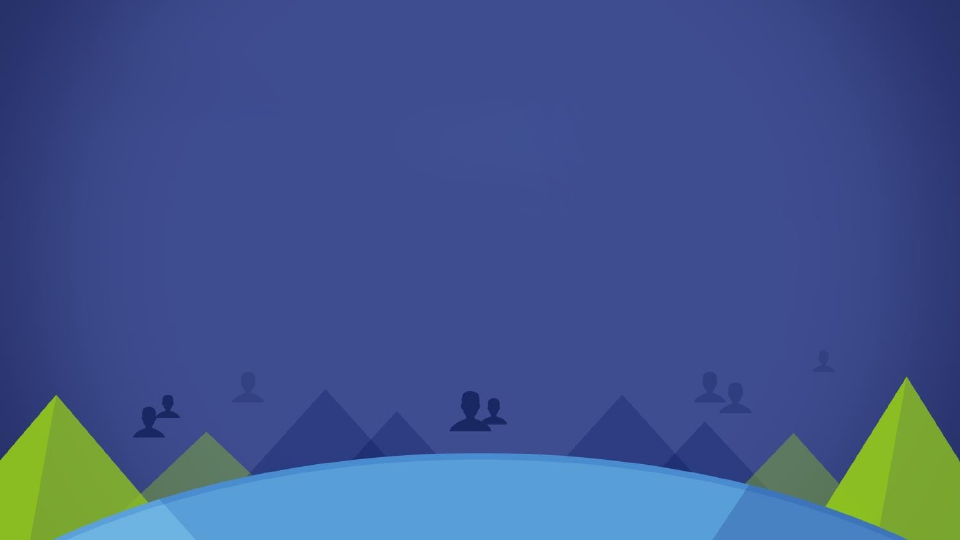 单元7
文件操作与异常处理
Python程序设计
人民邮电出版社  北京
知识入门
1．Windows 操作系统中的路径
（1）当前工作文件夹
当前工作文件夹是指当前运行文件或打开的文件所在的文件夹，在Python 中，通过os模块提供的getcwd() 方法获取当前工作文件夹。
在“D:\PycharmProject\Test07\test7-1.py”文件中，编写以下代码。

import os
print(os.getcwd()) # 输出当前工作文件夹

运行结果如下。

D:\PycharmProject\Test07

显示的文件夹为当前工作文件夹。
1．Windows 操作系统中的路径
（2）相对路径
所谓相对路径是指相对于当前工作文件夹的路径，如果访问的文件位于当前工作文件夹中，则使用该文件名称即可，如果访问的文件位于当前工作文件夹的下级子文件夹中，则相对路径的起始文件夹为当前工作文件夹的第1 级子文件夹。

例如，在当前工作文件夹“D:\PycharmProject\Test07”中，有一个名称为message.txt”的文本文件，在打开这个文本文件时，直接写文件名称“message.txt”即可，该文本文件的实际路径就是当前工作文件夹“D:\PycharmProject\Test07”+ 相对路径message.txt”，即完整路径为“D:\PycharmProject\Test07\message.txt”。

如果文本文件“message.txt”位于当前工作文件夹的第1 级子文件夹“demo”中，那么相对路径为“demo\message.txt”。
1．Windows 操作系统中的路径
在Python 中，打开文本文件“message.txt”有如下几种方式。
① "demo\\message.txt" 的形式。
在Python 中指定路径时，需要对路径分隔符“\”进行转义，即将路径中的“\”替换为“\\”，例如相对路径“demo\message.txt”需要使用“demo\\message.txt”代替。示例如下。
>>>file=open("demo\\message.txt")
>>>file.close()
② "demo/message.txt" 的形式。
在Python 中，指定路径时允许将路径分隔符“\”用“/”代替。示例如下。
>>>file=open("demo/message.txt")
>>>file.close()
③ r"demo\message.txt" 的形式。
在Python 中，指定路径时可以在路径字符串前面加上字母“r”或“R”，使路径字符串原样输出，这时路径中的分隔符“\”就不需要再转义了。示例如下。
>>>file=open(r"demo\message.txt")
>>>file.close()
1．Windows 操作系统中的路径
（3）绝对路径
绝对路径是指在使用文件时指定文件的完整路径，它不依赖于当前工作文件夹。在Python 中，可以通过os.path 模块提供的abspath() 方法获取一个文件的绝对路径。
abspath() 方法的基本语法格式如下。

os.path.abspath(strPath)

其中，strPath 表示要获取绝对路径的相对路径，可以是文件，也可以是文件夹。
例如，要获取相对路径“demo\message.txt”的绝对路径，可以使用下面的代码实现。

>>>import os
>>>print(os.path.abspath(r"demo\message.txt")) # 获取绝对路径





D:\PycharmProject\Test07\demo\message.txt
运行结果如下。
1．Windows 操作系统中的路径
（4）拼接路径
如果想要将两个或者多个路径拼接到一起组成一个新的路径，可以使用os.path 模块提供的join() 方法实现，这样可以正确处理不同操作系统的路径分隔符。join() 方法的基本语法格式如下。

os.path.join(path1 [,path2 [,…]] )

其中，path1、path2 表示待拼接的文件路径，这些路径之间使用半角逗号“,”进行分隔。
例如，将路径“D:\PycharmProject\Test07”和路径“demo\message.txt”拼接在一起，可以使用下面的代码实现。

>>>import os
>>>print(os.path.join("D:\PycharmProject\Test07","demo\message.txt"))



D:\PycharmProject\Test07\demo\message.txt
运行结果如下。
2．语法错误
Python 的语法错误是初学者经常碰到的，示例如下。

>>>if score<60
	print(' 成绩不及格')

该if 语句运行时会出现以下错误信息。

File "<stdin>", line 1
	print(' 成绩不及格')
	^
IndentationError: unexpected indent

出现错误的原因是：函数print() 前面缺少了一个冒号“:”。
语法分析器指出了出错的一行，并且在最先找到的错误的位置标记了一个小小的箭头。
3．异常
循序渐进
7.1.1 使用open() 方法打开文件
Python 的open() 方法用于打开一个文件，并返回文件对象，在对文件进行处理的过程中都需要使用这个方法，如果文件无法打开，会抛出OSError 异常。
【注意】使用open() 方法时一定要保证文件对象处于关闭状态，可调用close() 方法将文件关闭。
open() 方法会返回一个file 对象，open() 方法通常接收两个参数：文件名和模式。
调用该方法的基本语法格式如下。

file=open(filename[, mode[, buffering [, encoding=None]]])
7.1.1 使用open() 方法打开文件
参数说明如下。
file ：表示要创建的文件对象。
filename ：用于指定包含待打开或创建文件的路径（相对路径或绝对路径）与文件名称字符串，需要使用单引号或双引号引起来。
mode ：可选参数，用于指定打开文件的模式，即描述文件如何使用，如只读、写入、追加等。
buffering ：可选参数，用于指定读写文件的缓存模式，取值为0 表示不缓存；取值为1 表示缓存；如果取值大于1，则表示缓冲区的大小；默认为缓存模式。
encoding ：可选参数，用于指定文件的编码方式，默认使用GBK 编码。
7.1.1 使用open() 方法打开文件
open() 方法用于打开一个文件时，指定打开文件的模式的常见状态如表所示。
7.1.1 使用open() 方法打开文件
（1）以默认方式打开一个文本文件
>>>file=open(' 如何注册京东账号.txt')

以上的open() 方法中只指定了文本文件名称，默认文件打开模式为文本文件模式（t），默认文件访问模式为只读（r），默认为缓存模式，默认文件编码为GBK 编码。
（2）以二进制形式打开非文本文件
使用oprn() 方法可以以二进制形式打开图片文件、音频文件、视频文件等非文本文件。

>>>file=open('hh.jpg','rb')

加上“b”表示以二进制模式打开非文本文件。
（3）打开文件时指定编码方式。
打开文件时添加“encoding='utf-8'”参数，可指定编码方式为“utf-8”。
>>>file=open(' 如何注册京东账号.txt','r',encoding='utf-8')
7.1.2 使用close() 方法关闭文件
在Python 中，使用open() 方法打开文件后，需要及时关闭文件，避免对文件造成不必要的破坏。可以使用文件对象的close() 方法关闭打开的文件。
close() 方法的基本语法格式如下。

file.close()

其中，file 为打开的文件对象。
调用close() 方法时，先刷新缓冲区中还没有写入的内容，然后再关闭文件，这样可以将没有写入文件的内容写入文件中，在关闭文件后，便不能再进行写入操作了。
7.1.2 使用close() 方法关闭文件
当处理完一个文件后，调用close() 方法来关闭文件并释放系统的资源，如果尝试再调用该文件，则会抛出异常。


>>>file=open(' 如何注册京东账号.txt', 'r')
>>>file.close()
>>>file.read()



Traceback (most recent call last):
	File "<stdin>", line 1, in <module>
ValueError: I/O operation on closed file.
示例如下
异常信息
7.1.3 打开文件时使用with 语句
使用open() 方法打开文件时应用with 语句的基本语法格式如下。

with open(filename[, mode[, buffering [, encoding=None]]]) as file:
	< 语句体>

其中，file 为文件对象，用于保存打开文件的结果；语句体是执行with 语句后相关的一些操作语句。如果暂不指定任何语句，可以使用pass 语句代替。
当处理一个文件对象时，使用with 语句是非常好的方式。在结束后，它会自动正确关闭文件，而且写起来也比try…finally 语句块要简短。
示例如下
运行结果
>>>with open(' 如何注册京东账号.txt','r',encoding='utf-8') as file:
	pass
>>>file.closed
True
7.1.3 打开文件时使用with 语句
【实例7-1】演示使用open() 方法打开文件、使用close() 关闭文件、使用with 语句打开
文件后自动关闭文件
实例7-1 的代码如下所示。
file=open(' 如何注册京东账号.txt')
file.close()
with open(' 如何注册京东账号.txt','r',encoding='utf-8') as file:
	pass
循序渐进
7.2.1 文件对象
使用open() 方法打开文件，并创建文件对象的语法格式如下。


file=open(filename[, mode[, buffering [, encoding=None]]])
7.2.2 调整文件的当前位置
Python 提供了seek() 方法用于将文件的指针移动到指定位置。seek() 方法的基本语法格式如下。

file.seek(offset [, whence ] )
file ：表示已经打开的文件对象。
offset： 用于指定移动的字符个数。
whence ：用于指定从什么位置开始计算移动的字符个数，值为0 表示从文件的开始位置开始计算，值为1 表示从当前位置开始计算，值为2 表示从文件末尾开始计算，默认值为0。
7.2.2 调整文件的当前位置
使用seek() 方法时，offset 的值是按一个汉字占两个或3 个字节（GBK 编码中一个汉字占两个字节，UTF-8 编码中一个汉字占3 个字节），一个英文字母和半角数字占一个字节计算的。这与read(size) 方法按字符数量计算不同。
在打开文本文件时（即打开文件时没有使用b 模式），只允许从文件开始位置开始计算相对位置（即只会相对于文件起始位置进行定位），如果从文件末尾开始计算就会抛出异常。
以二进制模式（b）打开文件时，使用文件对象的seek() 方法改变文件的当前位置有多
种方法。
示例如下
seek(n,0) ：表示从起始位置即文件首行的首字符开始移动n 个字符。
seek(n,1) ：表示从当前位置往后移动n 个字符。
seek(-n,2) ：表示从文件的结尾往前移动n 个字符。
7.2.3 读取文件
1．使用readline() 方法读取一行
在Python 中， 文件对象file 提供了readline() 方法用于每次逐行读取文件内容。
readline() 方法的基本语法格式如下。

file.readline()


其中file 为打开的文件对象，打开文件时，需要指定文件打开模式为r（只读模式）或者r+（读写模式）。
7.2.3 读取文件
01
02
03
【实例7-2】演示打开文本文件“如何注册京东账号.txt”后，读取第一行内容并输出文本文件“如何注册京东账号.txt”的初始内容如下。
OPTION
OPTION
OPTION
打开京东首页，在右上方单击【免费注册】按钮。
实例7-2 的代码如下
with open(' 如何注册京东账号.txt','r') as file:
	line = file.readline()
	print(line,end= "\n") # 输出一行内容
进入注册页面，请填写您的邮箱、手机等信息完成注册。
注册成功后，请完成账户安全验证，提高您的账户安全等级。
运行结果
如何注册京东账号？
7.2.3 读取文件
2．使用readlines() 方法读取全部行
在Python 中，文件对象file 提供了readlines() 方法用于每次读取文件的全部行。readlines()方法的基本语法格式如下。

file.readlines()

其中，file 为打开的文件对象，打开文件时，需要指定文件打开模式为r（只读模式）或者r+（读写模式）。
使用readlines() 方法读取文件的全部行时，返回的是一个字符串列表，每个元素为文件的一行内容。
7.2.3 读取文件
【实例7-3】演示打开文本文件后，读取全部行的内容并输出
实例7-3 的代码如下
with open(' 如何注册京东账号.txt','r') as file:
	lines = file.readlines()
	print(lines) # 输出全部行的内容
实例7-3 的运行结果如下
[' 如何注册京东账号？ \n', ' 若您还没有京东账号， 请单击注册， 详细操作步骤如下。\n', '（1）打开京东首页，在右上方单击【免费注册】按钮；\n', '（2）进入注册页面，请填写您的邮箱、手机等信息完成注册。\n', '（3）注册成功后，请完成账户安全验证，提高您的账户安全等级。\n']
7.2.3 读取文件
3．使用read() 方法读取指定个数的字符
在Python 中，文件对象提供了read() 方法用于读取指定个数的字符，其基本语法格式如下。

file.read( [size] )

其中，file 为打开的文件对象；size 为可选参数，用于指定要读取的字符个数，如果省略则一次性读取所有内容。打开文件时，需要指定文件打开模式为r（只读模式）或者r+（读写模式），否则会抛出异常。

【注意】使用size 指定字符的个数时，一个汉字、一个英文字母、一个半角数字的字符个数都相同，为1。
7.2.3 读取文件
3．使用read() 方法读取指定个数的字符
（1）读取打开文件的全部内容
【实例7-4】演示打开文本文件后，读取文件的全部内容并输出
实例7-4 的代码如下
若您还没有京东账号，请单击注册，详细操作步骤如下。
with open(' 如何注册京东账号.txt','r') as file:
	content = file.read()
	print(content) # 输出全部内容
① 打开京东首页，在右上方单击【免费注册】按钮。
② 进入注册页面，请填写您的邮箱、手机等信息完成注册。
③ 注册成功后，请完成账户安全验证，提高您的账户安全等级。
实例7-4 的运行结果如下
如何注册京东账号？
7.2.3 读取文件
3．使用read() 方法读取指定个数的字符
（2）从文件的开始位置读取指定数量的字符
【实例7-5】演示打开文本文件“如何注册京东账号.txt”后，读取该文件的前9 个字符并输出
实例7-5 的代码如下
with open(' 如何注册京东账号.txt','r') as file:
	content = file.read(9)
	print(content)
实例7-5 的运行结果如下
如何注册京东账号？
7.2.3 读取文件
3．使用read() 方法读取指定个数的字符
（3）从文件的指定位置开始读取指定数量的字符
使用read([size]) 方法读取文件时，默认从文件的开始位置读取。如果想要读取中间的部分内容，可以先使用文件对象的seek() 方法将文件的指针移动到指定位置，然后再使用read([size]) 方法读取指定数量的字符。
7.2.3 读取文件
【实例7-6】演示seek()、tell() 和read() 方法的联合使用
实例7-6 的代码如下
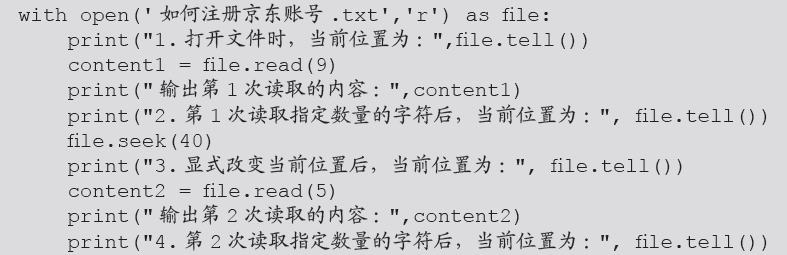 从运行结果可以看出，调用open() 方法打开文件时，当前位置为0，调用read(9) 方法，读取并输出第1 行的9 个字符（18 字节），当前位置为18；然后将文件指针从文件头的（相对起始位置）开始位置向后移动20 个字符（40 字节），当前位置为40；再读取并输出5 个字符（10 字节），当前位置为50。
实例7-6的代码如下
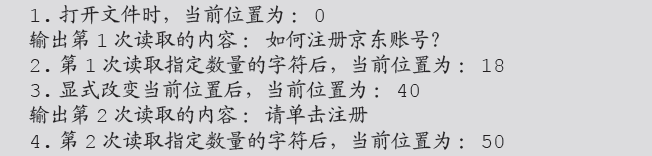 7.2.4 向文件中写入内容
Python 的文件对象提供了write() 方法，可以用于向文件中写入内容。write() 方法的基本语法格式如下。

file.write(string)

其中，file 为使用open() 方法打开的文件对象；string 表示待写入的字符串类型的内容。


打开文件时，需要指定文件打开模式为w（可写模式）或者a（追加模式），否则会抛出异常。f.write(string) 将string 写入文件中，然后返回写入的字符数。如果要写入的内容不是字符串类型，那么需要先进行转换，例如数值可以使用str() 函数转换为字符串。
7.2.4 向文件中写入内容
【实例7-7】演示使用open() 创建文件，使用write() 方法向文件中写入内容，然后读取并输出文件内容
实例7-7 的代码如下
content='Bright sunshine, full of vitality and all things renewed'
file= open("expectation.txt", "w")	 # 打开一个文件
num = file.write(content)		 # 写入内容
print(num)
file.close()				 # 关闭打开的文件
file= open("expectation.txt", "r")	 # 打开一个文件
text=file.read()
print(text)
实例7-7 的运行结果如下
56
Bright sunshine, full of vitality and all things renewed
7.2.4 向文件中写入内容
下面针对文本文件“expectation.txt”应用seek() 方法改变当前位置，并观察当前位置的变化。
示例如下
>>>file = open('expectation.txt', 'rb+')
>>>file.seek(5) # 当前位置为文件的第6 字节
5
>>>file.read(1).decode()
't'
>>file.seek(-3, 2) # 当前位置为文件的倒数第3 字节
53
>>>file.read(1).decode()
'w'
>>>file.close()
【任务7-1】
打开并读取文件的全部行
【任务描述】
（1）在PyCharm 中创建项目“Unit07”。
（2）在项目“Unit07”中创建Python 程序文件“t7-1.py”。
（3）以“只读”方式打开当前工作文件夹中的文本文件“如何注册京东账号.txt”，然后读取并输出该文件的全部行。
【任务7-1】
【任务实施】
成功启动PyCharm 后，在指定位置“D:\PycharmProject\”，创建PyCharm 项目“Unit07”。
01
02
03
在PyCharm 项目“Unit07”中，新建Python 程序文件“t7-1.py”，PyCharm 窗口中显示程序文件“t7-1.py”的代码编辑区域，在该程序文件的代码编辑区域中自动添加了模板内容。
在文件“t7-1.py”的代码编辑区域中的已有模板注释内容下面输入代码，程序文件“t7-1.py”的代码如下所示。
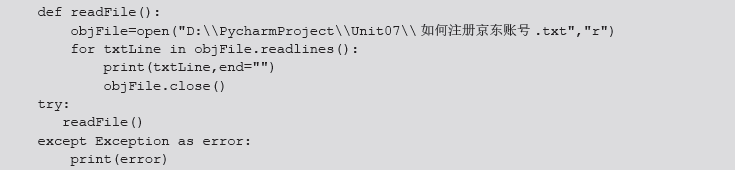 【任务7-1】
【任务实施】
在PyCharm 窗口中选择【运行】菜单，在弹出的下拉菜单中选择【运行】命令。在弹出的【运行】对话框中选择【t7-1】选项，程序文件“t7-1.py”开始运行。程序文件“t7-1.py”的运行结果如下所示。

如何注册京东账号？

若您还没有京东账号，请单击注册，详细操作步骤如下。
（1）打开京东首页，在右上方单击【免费注册】按钮。
（2）进入注册页面，请填写您的邮箱、手机等信息完成注册。
（3）注册成功后，请完成账户安全验证，提高您的账户安全等级。
04
【任务7-2】
以二进制形式打开文件并读取其内容
【任务描述】
（1）在项目“Unit07”中创建Python 程序文件“t7-2.py”。
（2）自定义函数readFile()，使用该函数以二进制只读模式“rb”打开文本文件“expectation.txt”，读取该文件的内容，并使用函数decode() 将bytes 对象转换为文字字符串。
（3）调用自定义函数readFile()，并以文字形式输出文件“expectation.txt”的内容。
【任务7-2】
【任务实施】
在PyCharm 项目“Unit07”中创建Python 程序文件“t7-2.py”。在程序文件“t7-2.py”中编写代码，实现所需功能，程序文件“t7-2.py”的代码如下所示。
01
02
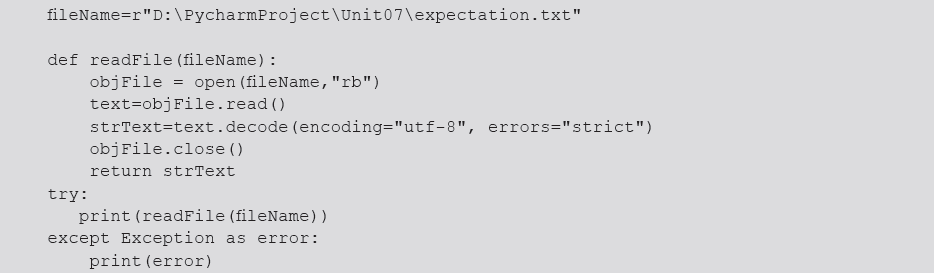 运行程序文件“t7-2.py” 。
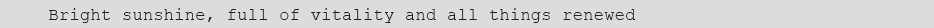 循序渐进
7.3.1 创建文件夹
1．创建一级文件夹
创建一级文件夹是指一次只创建一个文件夹，在Python 中，可以使用os 模块提供的mkdir() 方法实现。通过该方法可创建指定路径中的最后一级文件夹，如果该文件所在的上一级文件夹不存在，则会抛出FileNotFoundError 异常。mkdir() 方法的基本语法格式如下。

os.mkdir( path )

其中，path 用于指定要创建的文件夹，可以使用相对路径，也可以使用绝对路径。
例如，在Windows 操作系统中创建一个文件夹“D:\PycharmProject\Test07\test”，可以使用以下代码。
>>>import os
>>>os.mkdir(r"D:\PycharmProject\Test07\test")
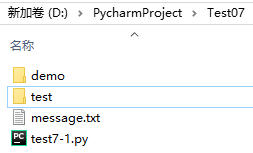 运行以上代码后，将在文件夹“D:\PycharmProject\Test07”中创建一个新的子文件夹“test” 。
7.3.1 创建文件夹
1．创建一级文件夹
如果在创建文件夹时，文件夹“test”已经存在了，将抛出FileExistsError 异常，将上面的代码再运行一次，将出现以下异常信息。

Traceback (most recent call last):
File "<stdin>", line 1, in <module>
FileExistsError: [WinError 183] 当文件已存在时，无法创建该文件。'D:\\PycharmProject
\\Test07\\test'

如果创建的文件夹有多级父文件夹，待创建文件夹的父文件夹不存在，则会抛出FileNotFoundError 异常。
示例如下
异常信息
>>>import os
>>>os.mkdir(r"D:\PycharmProject\Test08\test")
Traceback (most recent call last):
File "<stdin>", line 1, in <module>
7.3.1 创建文件夹
1．创建一级文件夹
FileNotFoundError: [WinError 3] 系统找不到指定的路径。'D:\\PycharmProject\\Test08\\test'创建文件夹时，为了保证不出现重复创建文件夹的问题，可以在创建文件夹前，使用exists() 方法判断指定的文件夹是否存在，根据判断结果再做出合理的操作。


>>>import os
>>>if not os.path.exists((r"D:\PycharmProject\Test07\test")):
os.mkdir(r"D:\PycharmProject\Test07\test")

运行上面的代码，如果子文件夹“test”已经存在，if 语句的条件表达式值为False，则不再执行创建子文件夹“test”的语句，也不会抛出FileExistsError 异常。
示例如下
7.3.1 创建文件夹
2．创建多级文件夹
使用mkdir() 方法一次只能创建一级文件夹，如果需要一次创建多级文件夹，可以使用os 模块提供的makedirs() 方法，该方法会采用递归的方式逐级创建指定的多级文件夹。makedirs() 方法的基本语法格式如下。

os. makedirs(name)

其中，name 用于指定要创建的多级文件夹，可以使用相对路径，也可以使用绝对路径。
例如，在Windows 操作系统中，需要在文件夹“D:\PycharmProject\Test07”中创建子文件夹“01”，再在子文件夹“01”中创建下级子文件夹“0101”，可以通过以下代码实现。

>>>import os
>>>os.makedirs(r"D:\PycharmProject\Test07\01\0101")

运行上面的代码后，将创建右图所示的两级子文件夹。
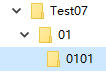 7.3.2 针对文件夹的操作
1．判断文件夹是否存在
在Python 中，判断文件夹是否存在，可以使用os.path 模块提供的exists() 方法实现。exists()的基本语法格式如下。

os.path.exists(path)

其中，path 表示待判断的文件夹，可以使用相对路径，也可以使用绝对路径。如果指定路径中的文件夹存在，则返回True，否则返回False。
例如，要判断绝对路径“D:\PycharmProject\Test07”是否存在，可以使用以下代码。

>>>import os
>>>print(os.path.exists(r"D:\PycharmProject\Test07"))

运行上面两行代码，如果文件夹“Test07”存在，则返回True，否则返回False。
7.3.2 针对文件夹的操作
2．遍历文件夹
遍历是指将指定文件夹中的全部子文件夹及文件浏览一遍。在Python 中，os 模块的walk() 方法可以实现遍历文件夹的功能。walk() 方法的基本语法格式如下。

os.walk(top[, topdown=True[, onerror=None[, followlinks=False]]])
topdown 为可选参数，用于指定遍历的顺序，其默认值为True。
top 用于指定要遍历的根文件夹。
onerror 为可选参数，用于指定错误处理方式，默认为忽略，如果不想忽略可以指定一个错误处理函数。
followlinks 为可选参数，默认情况下，walk() 方法不会向下转换成解析到文件夹的符号链接，将该参数设置为True，表示在支持的操作系统上访问由符号链接指向的文件夹。
7.3.2 针对文件夹的操作
【实例7-8】演示使用walk() 方法遍历文件夹“D:\PycharmProject\Test07”
实例6-4 的代码如下所示。
import os
tuple=os.walk(r"D:\PycharmProject\Test07")
for item in tuple:
print(item)
如果文件夹“D:\PycharmProject\Test07”中包括如图所示的子文件夹和文件，运行上面的的代码，将显示如下结果。
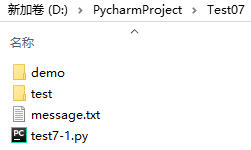 ('D:\\PycharmProject\\Test07', ['demo', 'test'],
['message.txt', 'test7-1.py'])
('D:\\PycharmProject\\Test07\\demo', [], ['message.txt'])
('D:\\PycharmProject\\Test07\\test', [], [])
7.3.2 针对文件夹的操作
3．重命名文件夹
os 模块提供了重命名文件夹的方法rename()，该方法的基本语法格式如下。

os.rename(src , dst )

其中，src 用于指定要进行重命名的文件夹；dst 用于指定重命名后的文件夹。
进行文件夹重命名操作时，如果指定的文件夹不存在，将会抛出FileNotFoundError 异常，所以在进行文件夹重命名时，先使用os.path.exists() 方法判断文件夹是否存在，只有存在时才可以进行重命名操作。
例如，要将当前工作文件夹中的子文件夹名称“demo”修改为“demo07”，可以使用下面的代码。

>>>import os
>>>os.rename("demo","demo07")

运行上面的代码，如果当前工作文件夹中的子文件夹“demo”存在，则会完成子文件夹的重命名操作，否则将抛出异常。
使用rename() 方法，只能修改路径中最后一级的子文件夹名称。
7.3.3 创建文件
调用open() 方法时，若指定mode 参数值为w、w+、a 或a+，当要打开的文件不存在时，就会创建一个新文件。

例如，以下代码用于在当前工作文件夹中创建一个名称为“expectation.txt”的文本文件。

>>>file=open('expectation.txt','w')
>>>file.close()
7.3.4 针对文件的操作
1．判断文件是否存在
在Python 中，判断文件是否存在，也可以使用os.path 模块提供的exists() 方法实现。
exists() 的基本语法格式如下。

os.path.exists(path)

其中，path 表示待判断的文件，path 中包含路径，可以是相对路径，也可以是绝对路径。如果指定路径中的文件存在，则返回True，否则返回False。
例如，要判断指定的文件“D:\PycharmProject\Test07\message.txt”是否存在，可以使用以下代码。

>>>import os
>>>print(os.path.exists(r"D:\PycharmProject\Test07\message.txt "))

运行上面两行代码，如果指定文件夹“Test07”中的文件“message.txt”存在，则返回True，否则返回False。
7.3.4 针对文件的操作
2．获取文件的基本信息
在计算机中创建文件后，文件本身就包含一些有用的信息，例如文件大小、文件的最后一次访问时间、文件的最后一次修改时间，通过os 模块的stat() 方法可以获取文件的这些信息。stat() 方法的基本语法格式如下。

os.stat(path)

其中，path 为要获取文件信息的文件路径，可以是相对路径，也可以是绝对路径。
获取文本文件“message.txt”的大小的示例代码
运行结果
文件大小：26 字节
>>>import os
>>>fileInfo=os.stat("message.txt")
>>>print(" 文件大小：",fileInfo.st_size," 字节" )
7.3.4 针对文件的操作
3．重命名文件
os 模块提供了重命名文件的方法rename()，该方法的基本语法格式如下。

os.rename(src , dst )

其中，src 用于指定要进行重命名的文件；dst 用于指定重命名后的文件。
例如，要将当前工作文件夹中的文件名称“message.txt”修改为“message07.txt”，
示例代码
>>>import os
>>>os.rename(r"D:\PycharmProject\Test07\message.txt",r"D:\PycharmProject\Test07\
message07.txt")
运行上面的代码，如果文件夹“D:\PycharmProject\Test07”中存在文件“message.txt”，则会完成文件“message.txt”的重命名操作，否则将抛出异常。
循序渐进
7.4.1 删除文件
Python 中内置的os 模块中提供了删除文件的方法remove()，该方法基本的语法格式如下。

os.remove( path )

其中，path 为待删除文件所在的路径，可以使用相对路径，也可以使用绝对路径。
例如，要删除指定文件夹中的文件“message.txt”，可以使用下面的代码。

>>>import os
>>>os.remove(r"D:\PycharmProject\Test07\message.txt ")

运行上面的代码后，如果文件夹“D:\PycharmProject\Test07”中存在文本文件“message. txt”，则可以将其删除，否则会出现“FileNotFoundError: [WinError 2] 系统找不到指定的文件。”
异常信息
为了解决删除不存在的文件时出现异常的问题，可以在删除文件时，先使用os.path.exists() 方法判断待删除文件是否存在，只有存在才可执行删除操作。
Traceback (most recent call last):
File "<stdin>", line 1, in <module>
FileNotFoundError: [WinError 2] 系统找不到指定的文件。
'D:\\PycharmProject\\Test07\\message.txt '
7.4.2 删除文件夹
1．删除空文件夹
删除空文件夹可以使用os 模块提供的rmdir() 方法实现，通过rmdir() 方法删除文件夹时，只有待删除的文件夹为空才能执行删除操作。rmdir() 方法的基本语法格式如下。

os.rmdir( path )

其中，path 为要删除的文件夹，可以使用相对路径，也可以使用绝对路径。
例如，删除前面创建的文件夹“0101”，可以使用下面的代码。

>>>import os
>>>os.rmdir(r"D:\PycharmProject\Test07\01\0101")

运行上面的代码后，“D:\PycharmProject\Test07\01”文件夹中的子文件夹“0101”会被删除。如果待删除的文件夹不存在，将抛出“FileNotFoundError: [WinError 2] 系统找不到指定的文件。”的异常。
7.4.2 删除文件夹
2．删除非空文件夹
使用rmdir() 方法只能删除空文件夹，如果想要删除非空文件夹，可以使用Python 内置标准模块shutil 的rmtree() 实现。
例如，在文件夹“01”中有一个子文件夹“0101”和一个文本文件“message.txt”，如果需要删除非空文件夹“01”，可以使用下面的代码。

>>>import shutil
>>>shutil.rmtree(r"D:\PycharmProject\Test07\01")

运行上面的代码，则会直接将文件夹“01”中的子文件夹“0101”和文本文件“message.txt”都删除。
循序渐进
7.5.1 try…except 语句
其结构与执行流程示意图如图所示。
在使用try…except 语句捕获异常时，如果在except 后面不指定异常名称，则表示捕获全部异常。
【实例7-9】演示try…except 语句的应用
示例代码
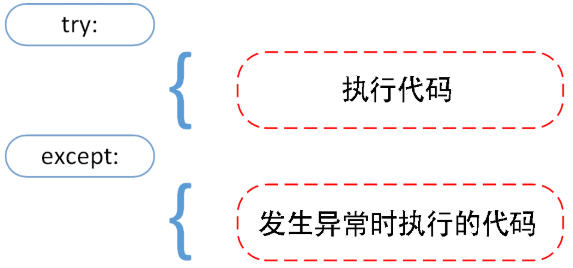 try:
num = eval(input(" 请输入数字："))
print(num**2)
except:
print(" 所输入的不是数字")
7.5.1 try…except 语句
【实例7-10】演示使用try…except 语句限制用户输入一个数字
实例7-10 的代码如下
实例7-10 的代码运行
while True:
	try:
	     num = int(input(" 请输入一个数字："))
                print(" 所输入的数字为：",num)
	except ValueError:
print(" 所输入的不是数字，请再次尝试输入！ ")
执行try 子句（在关键字try 和关键字except 之间的语句）。如果没有异常发生，忽略except 子句，try 子句执行后结束。
如果在执行try 子句的过程中发生了异常，那么try 子句余下的部分将被忽略。如果异常的类型和except 关键字之后的名称相符，那么对应的except 子句将被执行。
处理程序将只针对对应的try 子句中的异常进行处理。
7.5.1 try…except 语句
【实例7-11】演示使用一个try 语句包含多个except 子句分别处理不同异常的情形
实例7-11 的代码如下
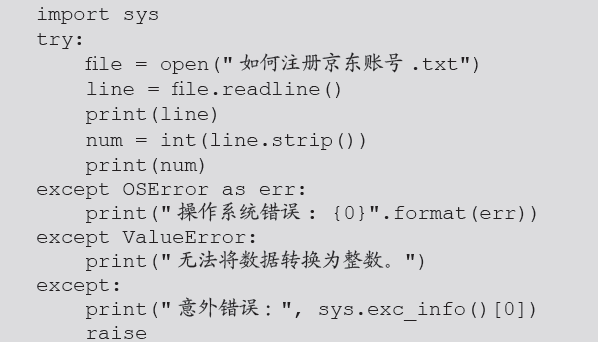 实例7-11 中的一个try 语句包含多个except 子句，分别用来处理不同的特定异常，但最多只有一个except 子句会被执行。
最后一个except 子句可以忽略异常的名称，它将被当作通配符使用，可以使用这种方法输出错误信息。
如果一个异常没有与任何except 子句匹配，那么这个异常将会传递给上层的try…except语句。
另外，一个except 子句可以同时处理多个异常，这些异常将被放在一个小括号里组成一个元组，示例如下。
实例7-11 代码的运行结果
except(RuntimeError, TypeError, NameError):
	pass
如何注册京东账号？
无法将数据转换为整数。
7.5.2 try…except…else 语句
在Python 中，try…except 语句还有一个可选的else 子句，用于指定当try 子句没有发现异常时要执行的语句块。如果使用else 子句，那么必须将它放在所有的except 子句之后。else 子句将在try 子句没有发生任何异常的时候执行，如果try 子句出现异常，则else 子句不被执行。
其结构与执行流程示意图如图 所示。
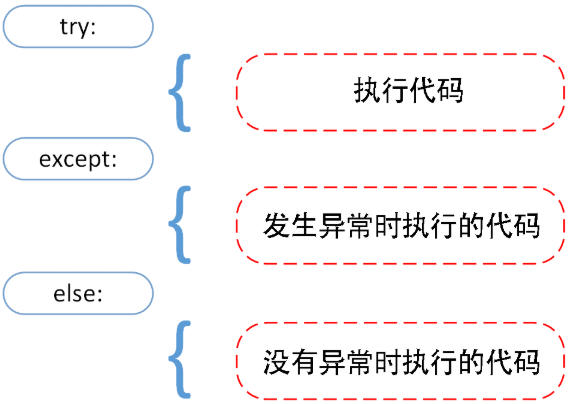 7.5.2 try…except…else 语句
【实例7-12】演示try…except…else 语句的用法
实例7-12 的代码如下
arg=" 如何注册京东账号.txt"
try:
	file = open(arg, "r")
except IOError:
	print("cannot open", arg)
else:
	print(" 文件“",arg, "”中的内容共有", len(file.readlines()), " 行")
file.close()
实例7-12 代码的运行结果如下
文件“如何注册京东账号.txt ”中的内容共有 5 行
7.5.3 try…except…finally 语句
完整的异常处理语句包括finally 子句，通常情况下，无论程序是否发生异常，finally 子句都将执行。
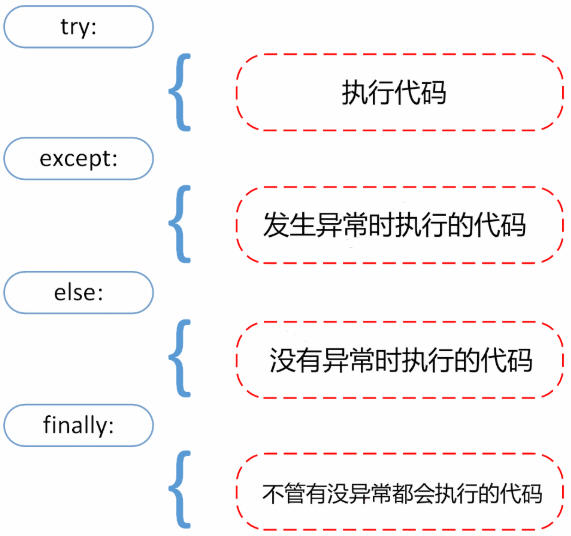 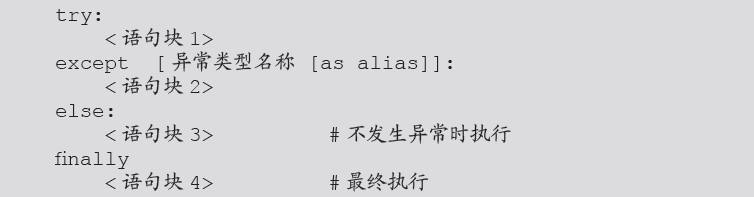 其结构与执行流程示意图如图7-6 所示。
try…except…finally 语句比try…except 语句多了一个finally子句，如果程序中有一些在任何情形下都必须执行的代码，那么就可以将它们放在finally 子句中。
无论是否引发了异常，finally 子句都会执行，如果分配了有限的资源，则应将释放这些资源的代码放置在finally 子句中。
7.5.2 try…except…else 语句
【实例7-13】演示try…except…finally 语句的用法
实例 7-13 的代码如下
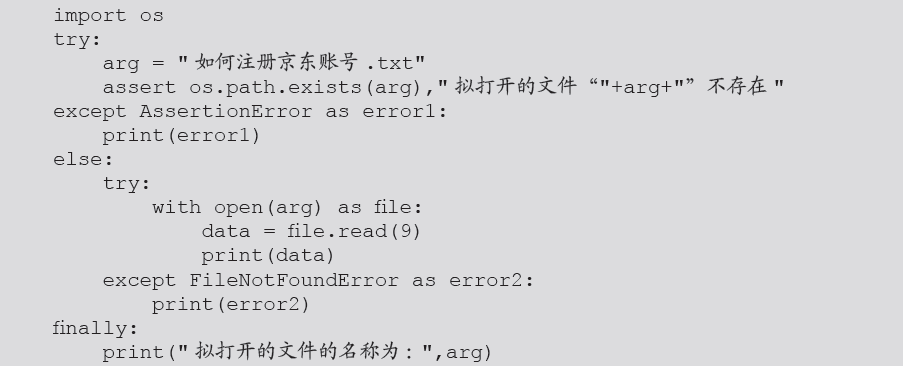 运行结果
如何注册京东账号？
拟打开的文件的名称为：如何注册京东账号.txt
7.5.4 使用raise 语句抛出异常
在Python 中，如果某个函数或方法可能会产生异常，但不想在当前函数或方法中处理这个异常，则可以使用raise 语句在函数或方法中抛出一个指定的异常。raise 语句的基本语法格式如下。

raise [ExceptionName [, (reason)]]

其中，ExceptionName 为可选参数，用于指定抛出的异常名称，以及异常信息的相关描述。
如果省略此参数，就会把当前的错误原样抛出。参数reason 也可以省略，如果省略，则在抛出异常时，不附带任何描述信息。
使用raise 语句触发异常的示意图如图所示。
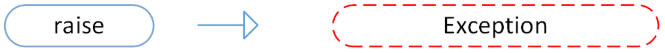 7.5.4 使用raise 语句抛出异常
以下代码中，如果x 大于5 就触发异常。

x = 10
if x > 5:
raise Exception("x 不能大于5。x 的值为：{}".format(x))

运行以上代码会触发以下异常。

Traceback (most recent call last):
File "<stdin>", line 2, in <module>
Exception: x 不能大于5。x 的值为：10
raise 语句唯一的参数用于指定要被抛出的异常，它必须是一个异常的实例或者异常的类（也就是Exception 的子类）。
如果只想知道是否抛出了一个异常，并不想处理它，那么使用一个简单的raise 语句就可以再次把它抛出。
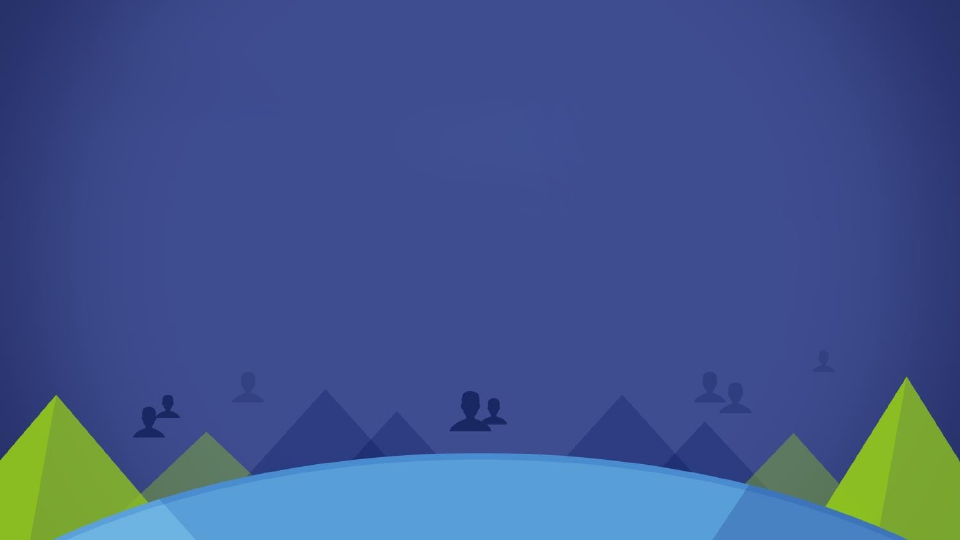 THANKS